Local Senate Leadership in Accreditation ProcessesBreakout Session 1 Friday February 25, 2022 10:45am – 12:00pm
Session Description
The accreditation process has the potential to improve quality, educational effectiveness, and identify a path to continuous improvement. It is the shared responsibility of faculty to participate during all stages in the accreditation process. How might local senates define and encourage faculty’s substantive role? What does faculty leadership look like in the midst of an accreditation visit? What can colleges do to inspire and sustain widespread faculty involvement in matters of accreditation? Come to this breakout session to discuss the roles of faculty leadership and identify strategies to motivate faculty to participate in the accreditation process.
2
Presenters/Introduction
Jamar London, ASCCC Accreditation Committee Member
Christopher J. Howerton, ASCCC Accreditation Committee Chair
3
[Speaker Notes: We’ll take turns introducing ourselves and share about our current campus roles and experience with our local academic senate and accreditation. Welcome the attendees and that we look forward to our discussion.]
Plan Topics for Today’s Discussion
Faculty Role in the Accreditation Process is a 10 + 1
Sample (not exhaustive list) of current standards that relate to the work of faculty & academic senate purview
Structuring the Work to develop the ISER and vetting
Questions you and your senate should consider
Role of senate to communicate
Some tips and effective practices
4
The “10 + 1”
Title 5 § 53200 (b): Academic Senate means an organization whose primary function is to make recommendations with respect to academic and professional matters. In Sections 53200 (c), "Academic and professional matters" mean the following policy development and implementation matters
Curriculum including establishing prerequisites and placing courses within disciplines
Degree and certificate requirements
Grading policies
Educational program development
Standards or policies regarding student preparation and success
District and college governance structures, as related to faculty roles
Faculty roles and involvement in accreditation processes, including self-study and annual reports
Policies for faculty professional development activities
Processes for program review
Processes for institutional planning and budget development 
Other academic and professional matters as are mutually agreed upon between the governing board and the academic senate.
5
Outline of the current ACCJC Standards
Standard 1: Mission, Academic Quality and Institutional Effectiveness, and Integrity
Mission
Assuring Academic Quality and Institutional Effectiveness
Institutional Integrity

Standard 2: Student Learning Programs and Support Services
Instructional Programs
Library and Learning Support Services
Student Support Services
6
Outline of the current ACCJC Standards
Standard 3: Resources
Human Resources
Physical Resources
Technology Resources
Financial Recourses

Standard 4: Leadership and Governance
Decision-Making Roles and Processes
Chief Executive Officer
Governing Board
Multi-College Districts or Systems
7
Sample of senate 10+1 with Standard II
[Speaker Notes: These are just a small sample of where the 10+1 elements of senate purview also directly align with current accreditation standards.]
Sample of senate 10+1 with Standard IV
Note:
Although we only briefly highlighted IIA and IVA in this presentation, the participation and inclusion of faculty is throughout all standards!
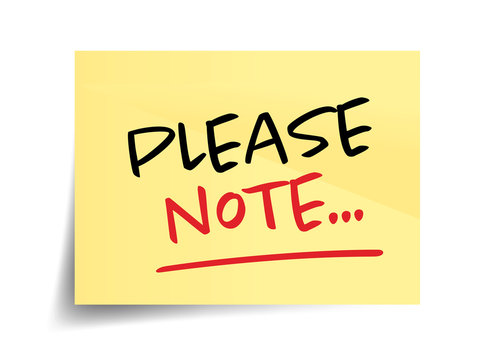 10
Structuring the work to develop the ISER
Developing your local accreditation steering team/ committee
Roles of members and leadership structure
Advocate for authentic representation from all college constituencies
Mix of experienced members and inexperienced members 
Additional considerations if you are part of a multi-college district.

Educating your campus about Accreditation - Accreditation 101
What is Accreditation?
Why is Accreditation important?
Working with your ACCJC liaison throughout the process

Timeline for developing ISER
Including key milestones
Coordination with documenting your evidence
College-wide and Academic Senate Vetting
Finalizing with signature and “one voice” consideration.
11
[Speaker Notes: We can take turns and ask attendees to share some additional thoughts.]
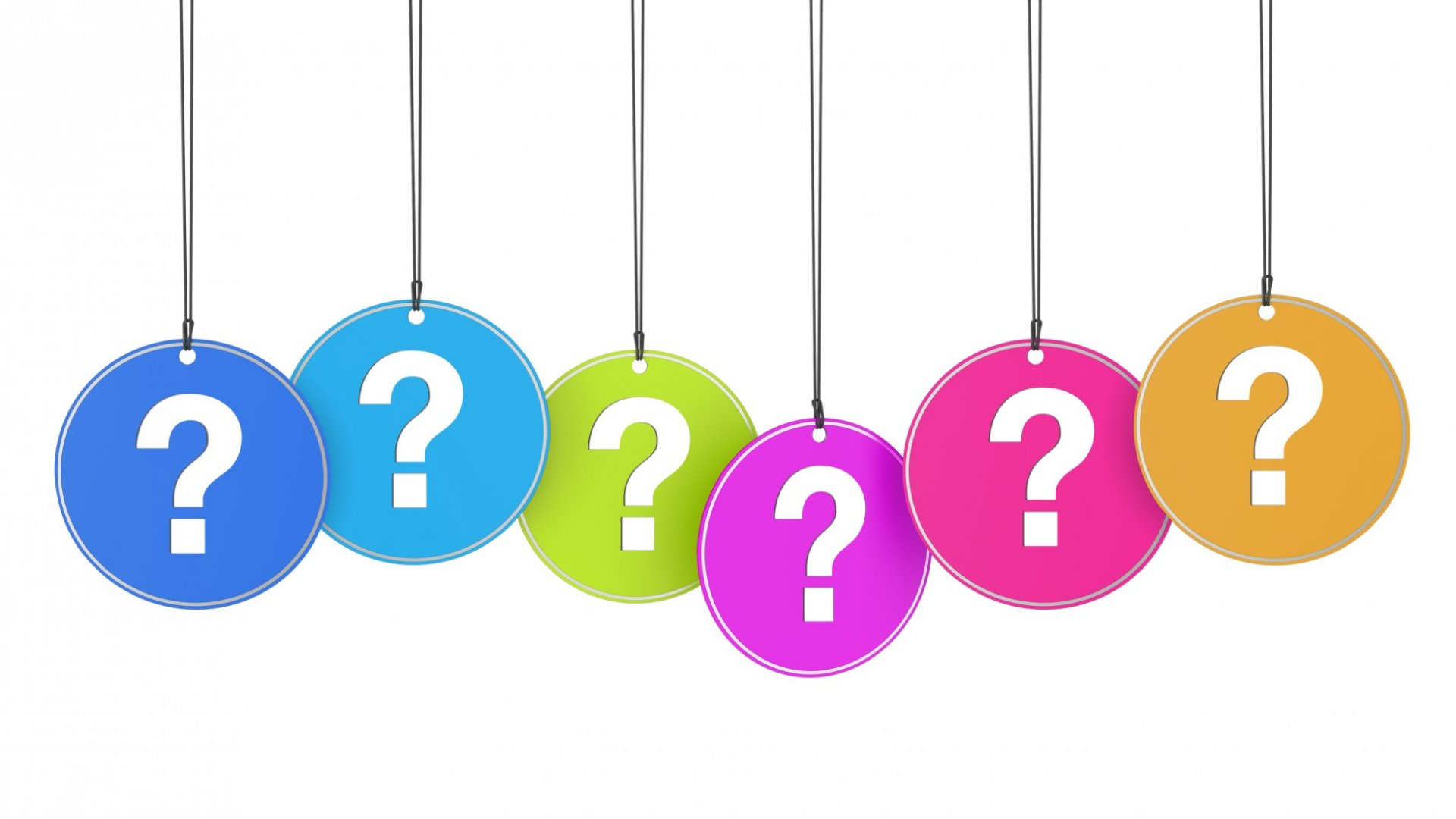 Questions to consider
How does your senate conduct an evaluation/assessment of your governance?
How is your senate and faculty involved in the development of your ISER, is it an active leadership role or passive?
How are faculty (FT and PT), instructional and non-instructional, from all college locations involved? 
How do you encourage engagement of faculty?
How do you work with your accreditation steering committee to ensure status updates and wide communication about accreditation work?
12
Questions to consider
Should your local accreditation committee be an ongoing standing committee, or a temporary committee based on developing the self-study?
After the submission of the ISER (and in preparation for a site visit) what is the role of the Academic Senate?
Once you’ve completed the accreditation cycle, is there an opportunity to reflect on what worked well or what could have been different when you complete this process again? Where is that documented?
As a senate how do you advocate for resources for this work and professional development for faculty to be well informed to support your accreditation efforts?
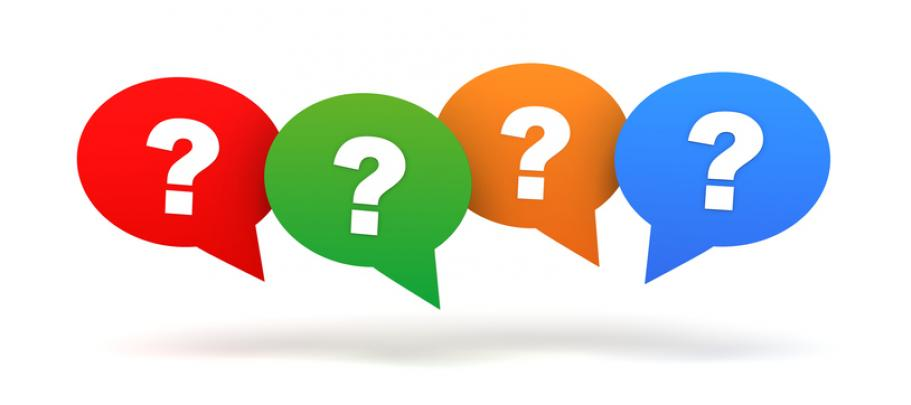 13
Some Effective Practices for Senate Leaders
Work to establish a standard way to document the work of your participatory governance committees.

Regular communication with your senators about accreditation updates to share with their constituents.

Develop effective lines of communication with other constituencies (e.g. students, classified staff, labor relation unions)

Work with other accreditation leaders to develop a process for items that were or weren’t included in the drafted ISER

Work with administration and your local accreditation steering teams to allow proper time for your local senate to vet the documents before Academic Senate President’s signature and finalized by your Governing Board.

Others?
Questions and Discussion
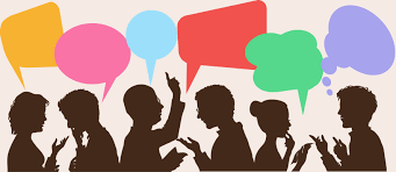 15
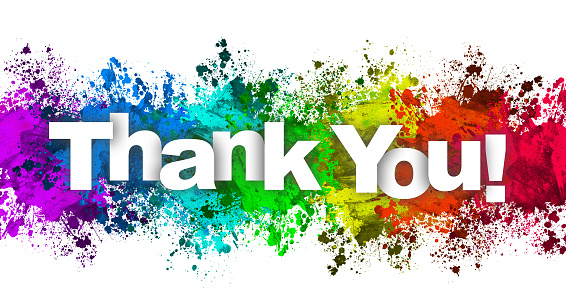 16